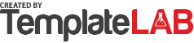 3 X 3
RISK
MATRIX
LOW RISK
Unlikely to cause an injury but action can still be taken to reduce this group more.
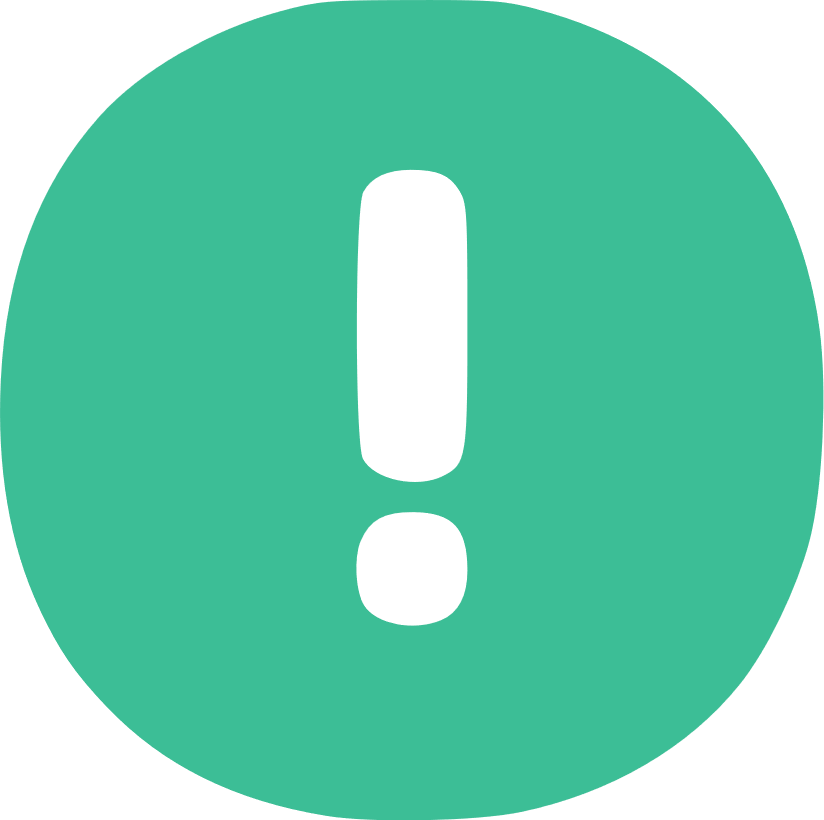 MEDIUM RISK
Need to review control measures and do what you can to reduce the risk.
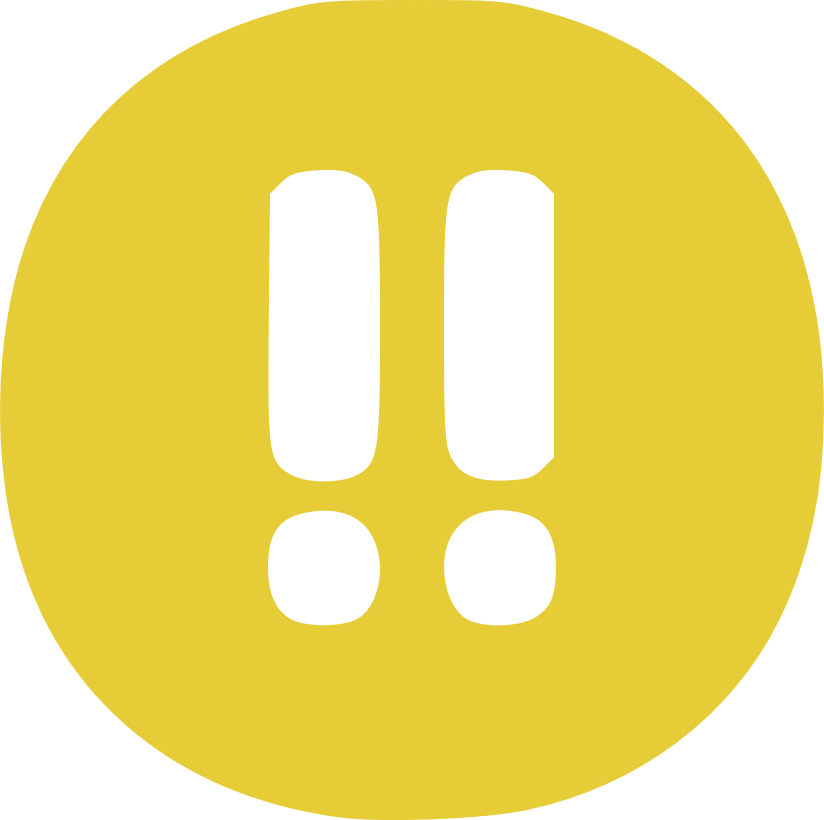 HIGH RISK
Special control measures must be in place and training. This group is reviewed to try and reduce the risk where possible but this is not always the case.
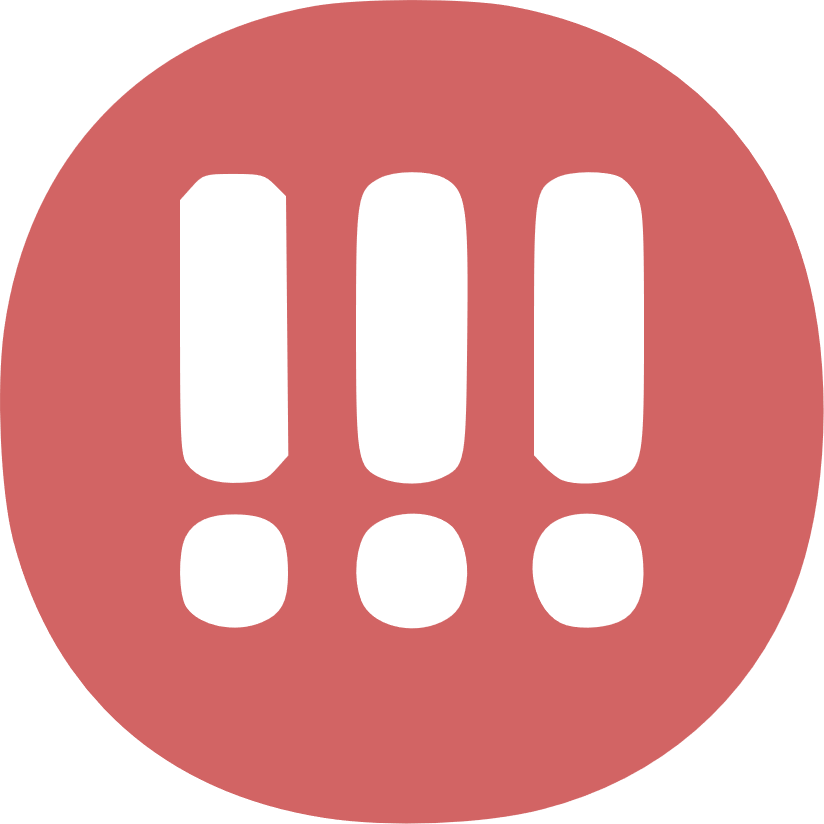 © TemplateLab.com